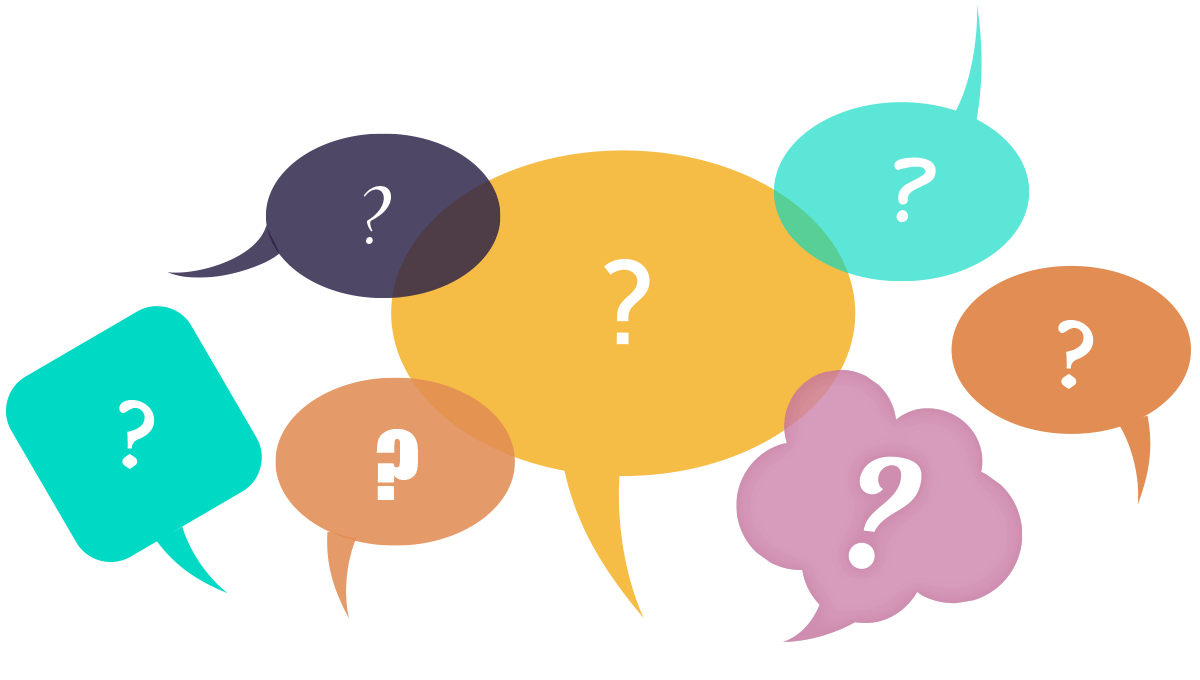 When asked…
Is Jesus the only way a person is “saved”?
Similarly: Is Christianity exclusive to all other religions?
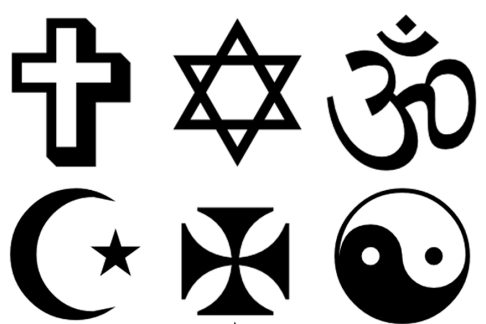 How DO YOU respond?
The significance of this question
Our desire is to reach souls not write them off.
It isn’t merely an answer we seek to reply… it MUST be coupled with a genuine care for the person asking the question.
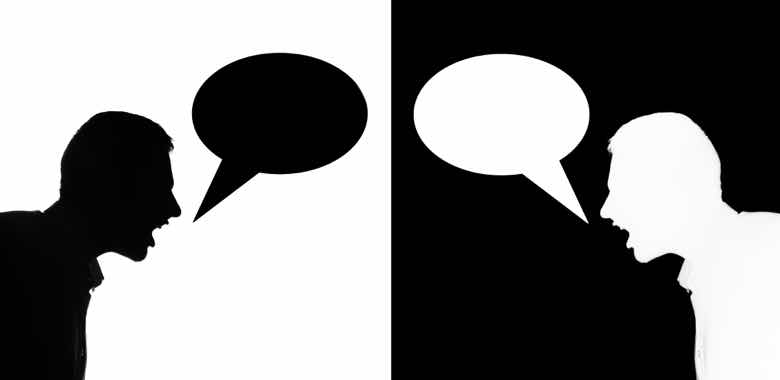 The answer belongs to the Son of God
In the beginning: life! Jn. 1:1-3; Gen. 1-2
Sin… and salvation. Jn. 1:4-5; Gen. 3
Man couldn’t keep the law God gave so He graciously sent His Son. 
The question is, do people believe in Jesus as His Son…. And His personal claims?
The Exclusive Claims of Jesus
“I am the way, the truth, and the life; no one comes to the Father but through Me.” Jn. 14:6
“For unless you believe that I am He, you shall die in your sins” Jn. 8:24
Further, Jesus said… “Whoever does not honor the Son does not honor the Father who sent me.” (Jn. 5:23) and “Everyone who has heard and learned from the Father comes to me”. Jn. 6:45
Believers relay Jesus’ claims
Peter: “Neither is there salvation in any other: for there is none other name under heaven given among men, whereby we must be saved” Acts 4:12
Paul: “There is one God, and one mediator between God and men, the man Christ Jesus… ” I Timothy 2:5
Point the way to Jesus
While we are convinced that God’s word and Jesus’ claims are true… others aren’t for a variety of reasons.
Show unbelievers the Jesus Way: Acts 9:2
By how you share God’s word with them.
By how you live as a follower of the Way.